ДГ “Еделвайс“
Портфолио на група  „ Ежко“
2023/2024 учебна година
Информация за група „Ежко“
Група „Ежко“ се намира в ДГ „Еделвайс“  гр.Кюстендил. Състои се от 16 деца на възраст 2-3 г. Престоят на децата в ДГ е целодневен, като се редуват основни и
допълнителни форми на педагогическо взаимодействие.
http://www.dg-edelvais.com
В детската градина ний живеем –Тук играем,учим се и пеем! Заедно растем и мечтаем,никога в нищо не скучаем!
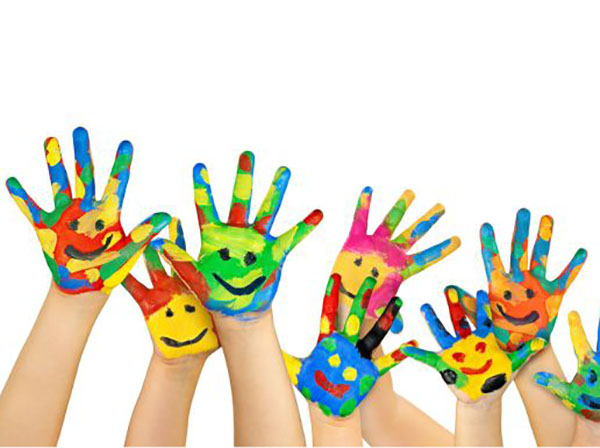 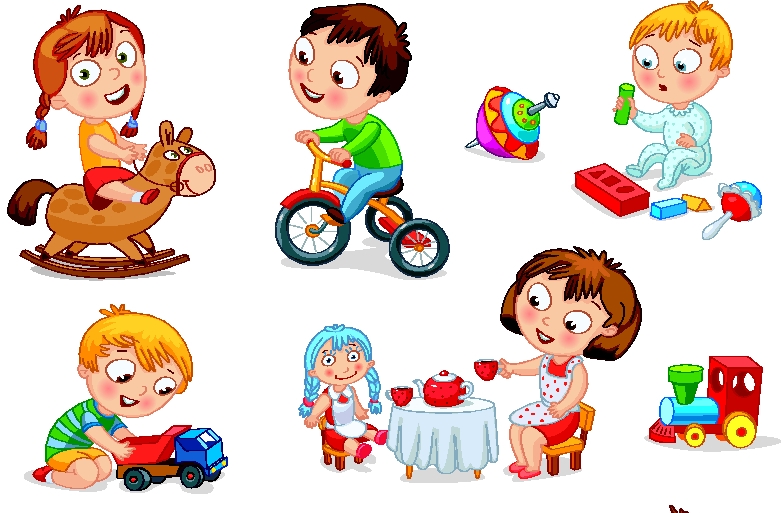 Седмично разпределение
Седмично разпределение на основните и допънителните форми на педагогическо взаимодействи в първа възрастова група (2-3 г.)
Методи за проследяване на постиженията- педагогическо наблюдение , беседа , тестови метод.
Правила на група „Ежко“
Ний сме весели деца със засмени личица, чисти,
спретнати,умити, с усмивки.
Дяволити скок подскок,по двама,трима,идваме в детската градина.
В занятията слушаме внимателно,учим всичко старателно,за да станем ученици добри,за радост на нашите госпожи.
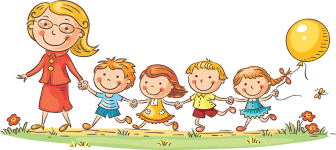 Правила на група „Ежко“
А след игри ще сложим ред сред играчките безчет.
Подреждаме,редим,
    обличаме,защото много 
     ги обичаме!
Всички те са ни приятели,пазим ги  от зложелатели!
Когато някой е в беда,тичаме на помощ веднага.
Решаваме проблеми с госпожата,виновният се извинява за белята.
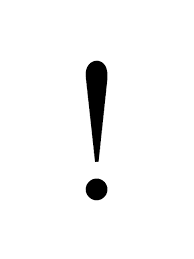 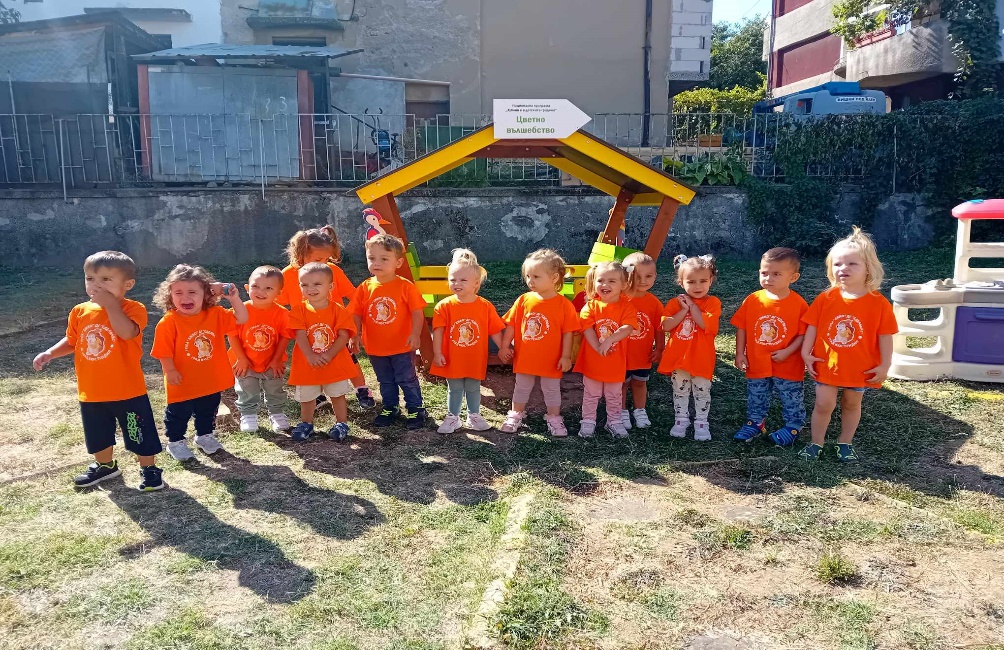 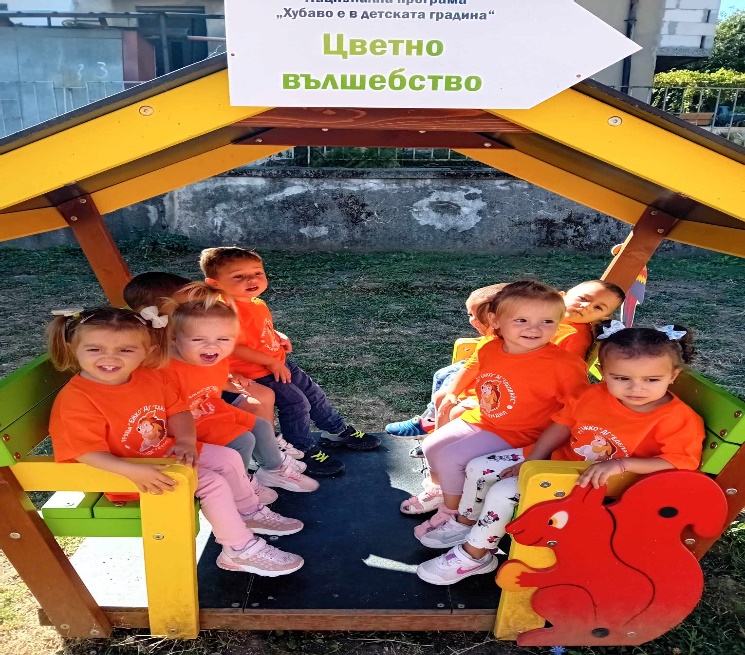 Успешна учебна година!
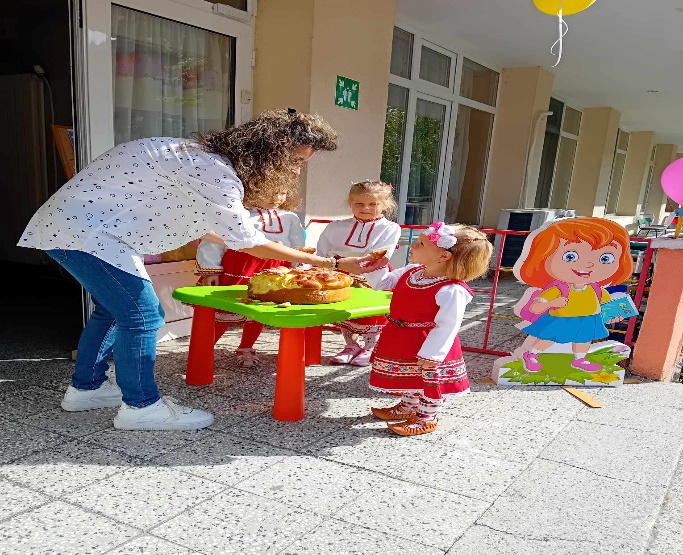 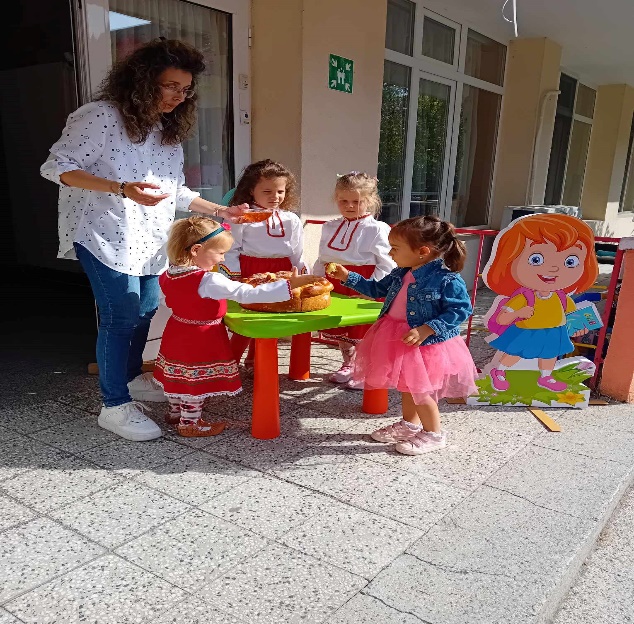 Екип на група“Ежко“:Старши учителЛиделина ВеличковаУчителАделина ГеоргиеваПомощник-възпитателНели Борисова
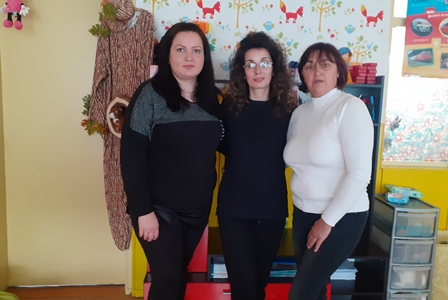 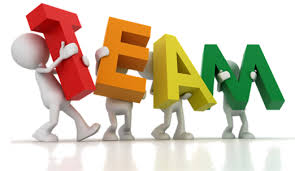